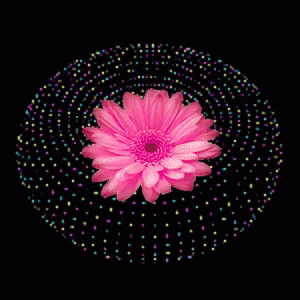 মাল্টিমিডিয়া ক্লাসে সবাইকে স্বাগতম
শিক্ষক পরিচিতি
নামঃ   মিছবাহ বেগম,
পদবীঃ সহকারী শিক্ষক,
ষাইটধা-কমরপুর সঃ প্রাঃ বিদ্যালয়।
ওসমানীনগর, সিলেট।
পাঠ পরিচিতি
শ্রেণিঃ তৃতীয়
বিষয়ঃগণিত
পাঠ শিরোনামঃ জ্যামিতি
পাঠ্যাংশঃ চতুর্ভুজ
সময়ঃ ৪০ মিনিট
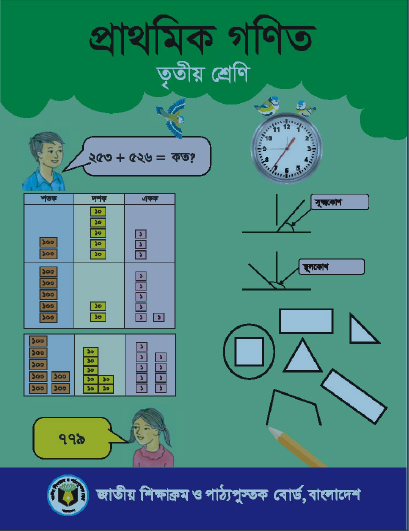 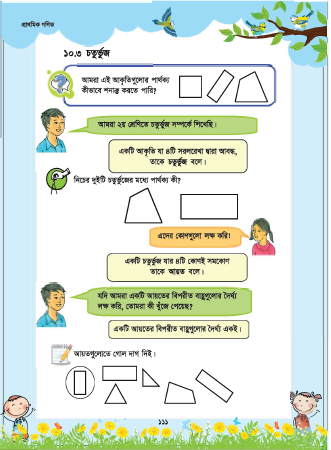 শিখনফল
২৯.১.১বিভিন্ন আকৃতির চতুর্ভুজ চিনে আয়ত ও বর্গ শনাক্ত করতে পারবে
২৯.১.২ আয়ত ও বর্গ আকঁতে পারবে
আবেগ সৃষ্টি
চলো বন্ধুরা আজ আমরা ১টা ঘর তৈরি করা দেখি
চলো আমরা একটি ভিডিও দেখি
ছবি গুলো ভালোভাবে দেখি
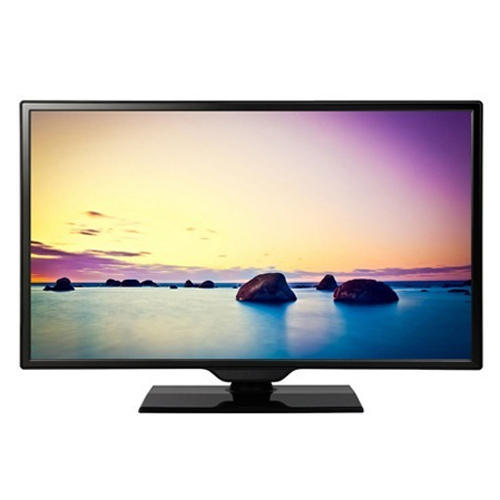 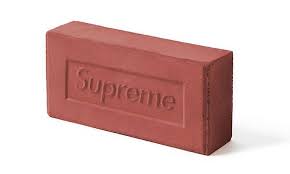 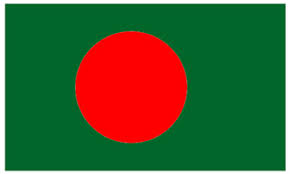 ১। এগুলো দেখতে কেমন?
চতুর্ভুজ
চারটি রেখা দ্বারা আবদ্ধ কে ক্ষেত্রকে চতুর্ভুজ বলে।
সবগুলোই চতুর্ভুজ
সরল রেখা
১
২
৩
৪
৪ টি সরল রেখা।
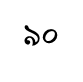 ডিগ্রি
সমকোণ
একটি আকৃতি যা  ৪টি সরলরেখা দ্বারা আবদ্ধ,তাকে চতুর্ভুজ বলে।
এখন আমরা দুই ধরনের চতুভুর্জ দেখব
১।বর্গ
২।আয়ত
প্রতিটি বাহু পরস্পর সমান।
৯০
৯০
প্রতিটি কোণ সমকোণ ।
৯০
৯০
বর্গ
আয়ত
আয়তের  বিপরীত বাহুগুলোর দৈর্ঘ্য একই
৯০
একটি চতুর্ভুজ যার ৪টি কোণ ই সমকোণ তাকে আয়ত বলে।
বর্গ  ও আয়ত খুঁজে বের করি
বর্গ
আয়ত
পাঠ্য বই এর ১১১ পৃষ্ঠা দেখে মিলিয়ে নাও
দলীয় কাজ
দল ১। ১টি চতুর্ভুজ অংকন কর?
দল ২। ১টি আয়ত অংকন কর?
দল ৩। ১টি বর্গ অংকন কর?
মূল্যায়ন
১।  আয়তের ২ টি বৈশিষ্ট্য লিখ।
২। বর্গের ২ টি বৈশিষ্ট্য লিখ।
বাড়ির কাজ
তোমার ঘরে দেখা চতুর্ভুজ আকৃতির কয়েকটি জিনিসের নাম লিখে আনবে।
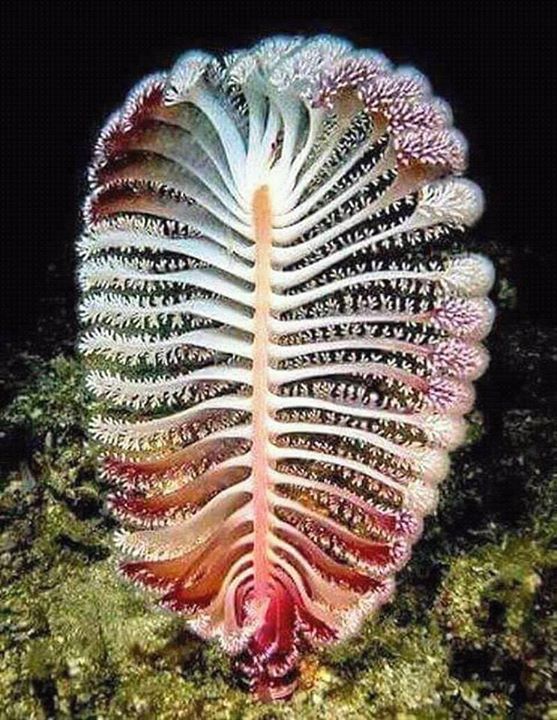 সবাইকে ধন্যবাদ